Preparing your Manuscript for Publication
M DOC
Dr. Cecilia Boyd
Components To Consider Before Selecting a Journal for your Manuscript for publication.
Is it a peer reviewed journal?
Is the journal indexed?
What is the Impact factor?
Peer Reviewed Journals
Three Categories of Information Resources
Newspapers and magazines containing news - Articles are written by reporters who may or may not be experts in the field of the article. Consequently, articles may contain incorrect information.
Journals containing articles written by academics and/or professionals - Although the articles are written by “experts,” any particular “expert” may have some ideas that are really “out there!”
Peer-reviewed (refereed or scholarly) journals - Articles are written by experts and are reviewed by several other experts in the field before the article is published in the journal in order to ensure the article’s quality. (The article is more likely to be scientifically valid, reach reasonable conclusions, etc.) In most cases, the reviewers do not know who the author of the article is, so the article succeeds or fails on its own merit, not the reputation of the expert.
Resource https://www.angelo.edu/library/resources/peer-reviewed.php
Is Your Journal Peer Reviewed?
Peer-reviewed literature
Peer-reviewed journal articles have gone through an evaluation process in which journal editors and other expert scholars critically assess the quality and scientific merit of the article and its research. 
Articles that pass this process are published in the peer-reviewed literature. 
Peer-reviewed journals may include the research of scholars who have collected their own data using an experimental study design, survey, or various other study methodologies. 
They also present the work of researchers who have performed novel analyses of existing data sources, such as the ones described in this section.

National Library of Medicine(n.d). https://www.nlm.nih.gov/nichsr/stats_tutorial/section3/mod6_peer.html
FYI: An Indexed Journal Is Important Editor Role
The journal editor is as visible as possible to attract authors and ensure sufficient article submissions. At the same time, having the journal indexed in a variety of well known, reputable A&I services is a good sign of the quality of the journal. 
Many authors will ask for this information (some of them might well be limited to publishing only in titles which are covered by certain indexes; being included in these lists then becomes a “must have” rather than merely a “nice to have”).
What Is a Journal Index?Why is Indexation Important?
A journal index, or a list of journals organized by discipline, subject, region and other factors, can be used by other researchers to search for studies and data on certain topics.
 As an author, publishing your research in an indexed journal increases the credibility and visibility of your work. 

Resource: https://www.aje.com/arc/what-is-a-journal-index-and-why-is-indexation-important/
What IS The Impact Factor
The impact factor (IF) is a measure of the frequency with which the average article in a journal has been cited in a particular year. 
It is used to measure the importance or rank of a journal by calculating the times its articles are cited.
Resource: University of Illinois (02/09/2023) Retrieved from  https://researchguides.uic.edu/if/impact#:~:text=The%20impact%20factor%20(IF)%20is,times%20its%20articles%20are%20cited.

The impact factor (IF) is frequently used as an indicator of the importance of a journal to its field. 
Although widely used by institutions and clinicians, there are widespread misconceptions regarding the method for calculating the journal IF, its significance and how it can be utilized. 
The IF of a journal is not associated to the factors like quality of peer review process and quality of content of the journal, 
It IS a measure that reflects the average number of citations to articles published in journals, books, thesis, project reports, newspapers, conference/seminar proceedings, documents published in internet, notes, and any other approved documents. 
Calculating the IF: The calculation is based on a two-year period and involves dividing the number of times articles were cited by the number of articles that are citable.

Resource: Garfield E. The History and Meaning of the Journal Impact Factor. JAMA. 2006;295(1):90–93. doi:10.1001/jama.295.1.90
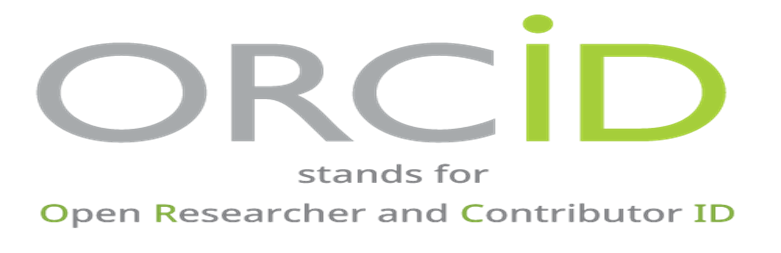 Benefits of
ORCID helps reduce the negative consequences of name changes so you will no longer be limited to the name you used when you began your career. 
ORCID links all your research together, while you control the visibility of each piece of data. 
Set your visibility to public to increase your discoverability!

TEN REASONS TO GET YOUR OWN ORCID ID:
https://www.elsevier.com/connect/authors-update/ten-reasons-to-get-and-use-an-orcid-id!
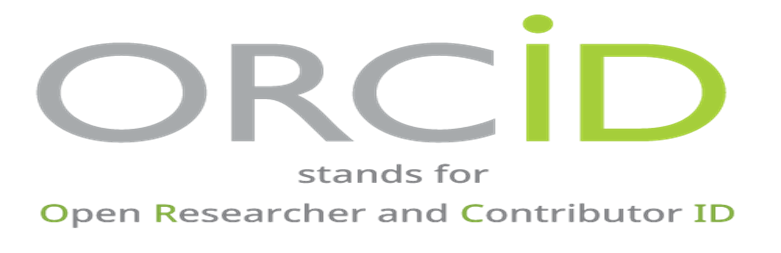 Founding Principles
ORCID will work to support the creation of a permanent, clear, and unambiguous record of research and scholarly communication by enabling reliable attribution of authors and contributors.
ORCID will transcend discipline, geographic, national, and institutional boundaries.
Participation in ORCID is open to any organization that has an interest in research and scholarly communications.
Access to ORCID services will be based on transparent and non-discriminatory terms posted on the ORCID website.
Researchers will be able to create, edit, and maintain an ORCID identifier and record free of charge.
Researchers will control the defined privacy settings of their own ORCID record data.
www.orcid.org
How Do I get an                  Identification
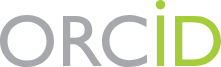 Get Started:
Orcid.org
https://orcid.org/register
References
AJE (2023). What Is a Journal Index, and why is Indexation Important?
https://www.aje.com/arc/what-is-a-journal-index-and-why-is-indexation-important/
Angelo State University (2023) How to recognize a peer reviewed (refereed) journal. 
   https://www.angelo.edu/library/resources/peer-reviewed.php
 Garfield E. (2006). The history and meaning of the journal impact factor. JAMA, 295(1), 90–93. https://doi.org/10.1001/jama.295.1.90
About ORCID. (n.d). What is orcid. https://info.orcid.org/what-is-orcid/
Meadows, A (2017).   TEN REASONS TO GET YOUR OWN ORCID ID. 
 https://www.elsevier.com/connect/authors-update/ten-reasons-to-get-and-use-an-orcid-id!
University of Illinois (02/09/2023) https://researchguides.uic.edu/if/impact#:~:text=The%20impact%20factor%20(IF)%20is,times%20its%20articles%20are%20cited.
UIC (2023). Measuring Your Impact: Impact Factor, Citation Analysis, and other Metrics: Journal Impact Factor (IF). https://researchguides.uic.edu/if/impact#:~:text=The%20impact%20factor%20(IF)%20is,times%20its%20articles%20are%20cited.